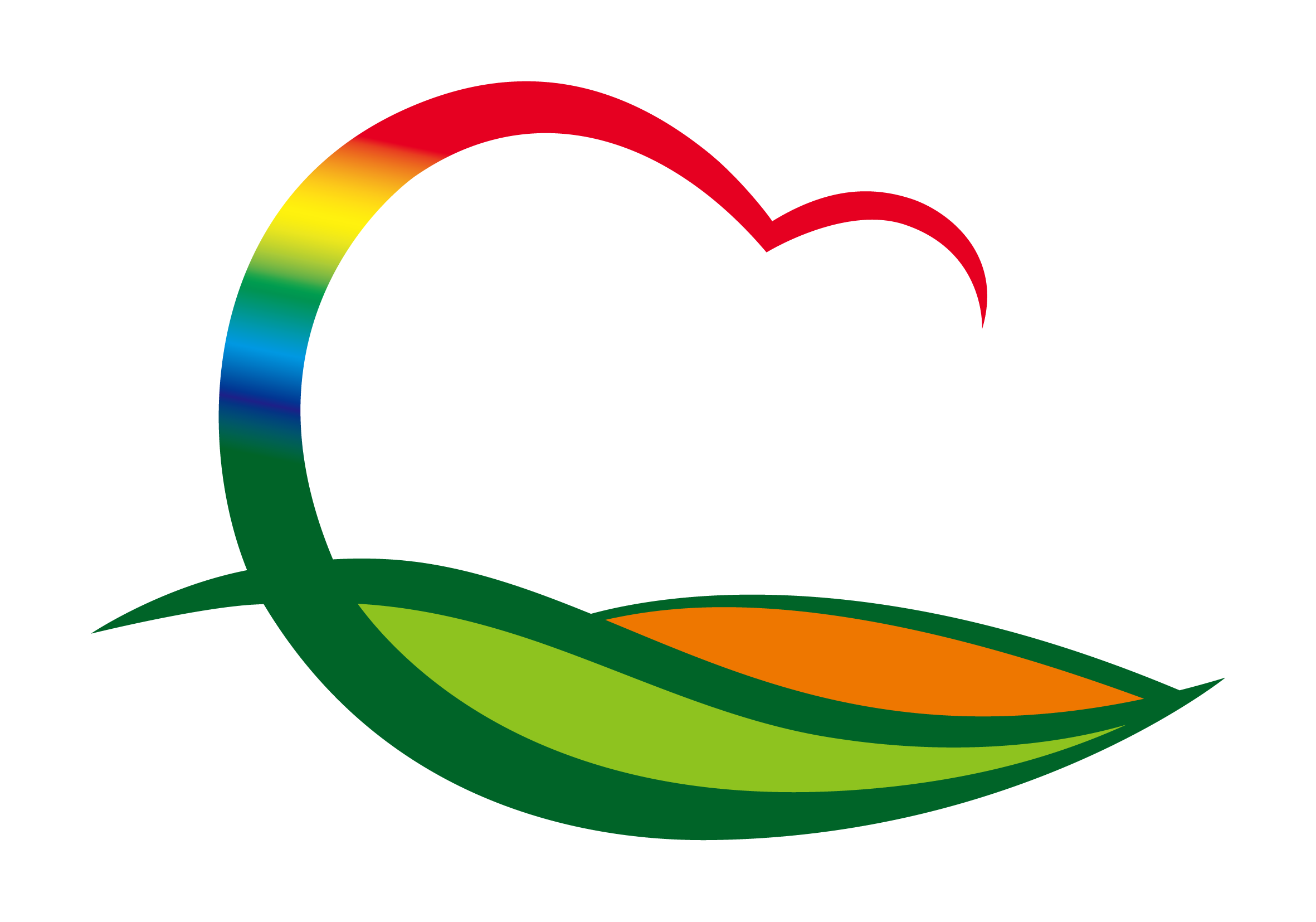 재    무    과
(2023. 1. 9.  ~ . 1. 15.)
1. 정기분 등록면허세 부과
납세의무자 : 23. 1. 1. 현재 각종 면허를 보유한 자
부과금액 : 8,962건 / 121백 만 원
납       기 : 1. 16. ~ 1.  31.
2. 2022년도 귀속 연말정산 인사랑 사용자 교육
대       상 : 각 부서 및 총괄 연말정산 업무 담당자(34명)
장       소 : 대전광역시청 대강당
일       시 : 23. 1. 9.(월) 09:30, 14:00
3. 공사(용역) 전자입찰 및 수의계약
입     찰 : 12건[영동군 홍보관문 설치사업 외11건] / 792백 만원
수의계약 : 18건[여성회관 리모델링 공사 실시설계 용역 외17건] / 380백 만원